Проект «Маленькая энциклопедия лекарственных растений Урала»
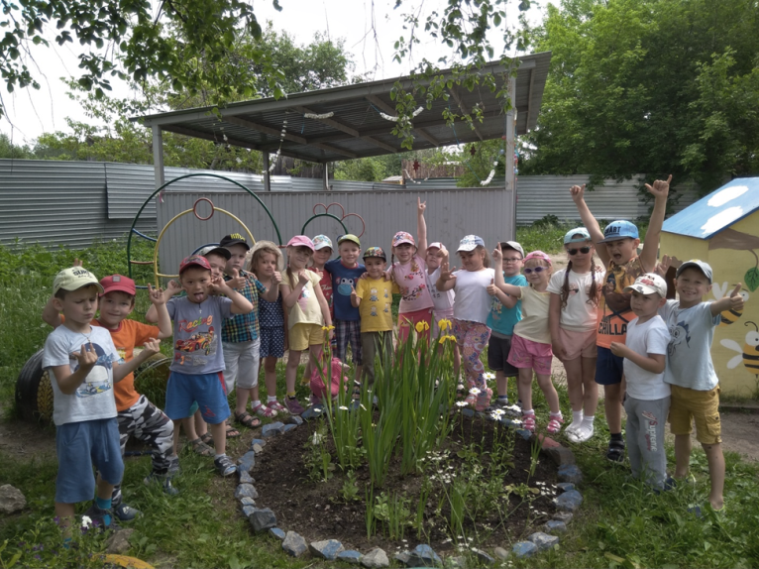 Воспитатель Краева Ольга Николаевна
 дети подготовительной группы МАДОУ- детский сад №459
Цель и задачи проекта
Цель проекта:
создать условия для повышения экологической культуры детей и родителей; расширить  и уточнить знания детей о дикорастущих растениях, их лекарственных свойствах, пользе для человека.
Задачи:
формировать знания детей о лекарственных растениях, их названии, строении, внешнем виде, ценности для здоровья, применение;
обогащать словарь, составлять рассказы-описания, развивать игровое творчество, смекалку, навыки поведения в природе;
воспитывать у детей наблюдательность, любознательность, бережное отношение к растениям, любовь к родному краю;
формировать у детей осознанно-правильное отношение к окружающему миру природы;
привлечь родителей к совместной работе с детьми по экологическому воспитанию.
Девиз проекта:
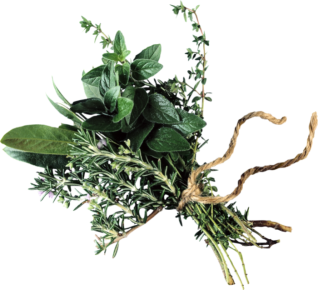 «Родной уральский край изучай и охраняй»
Маленькая энциклопедия лекарственных растений Урала
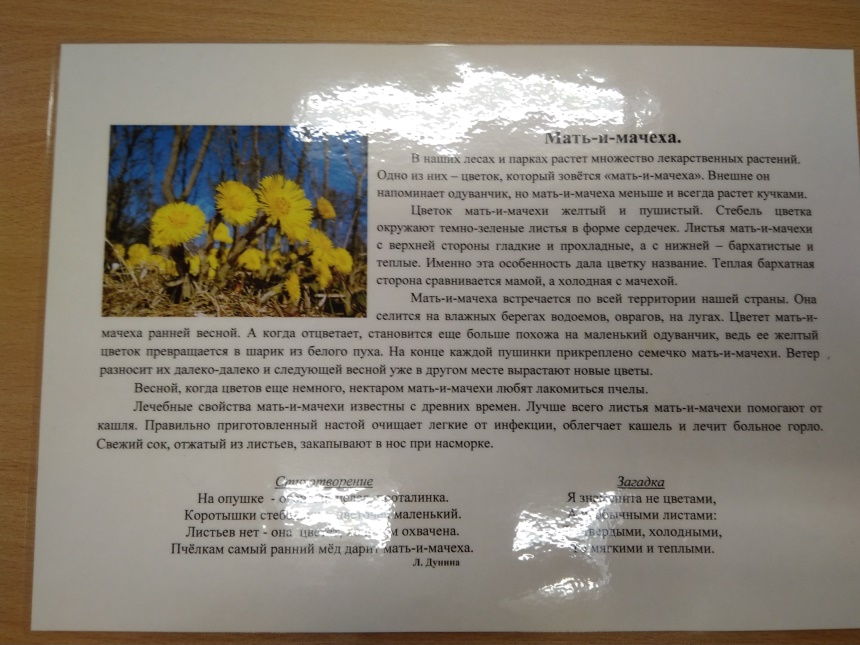 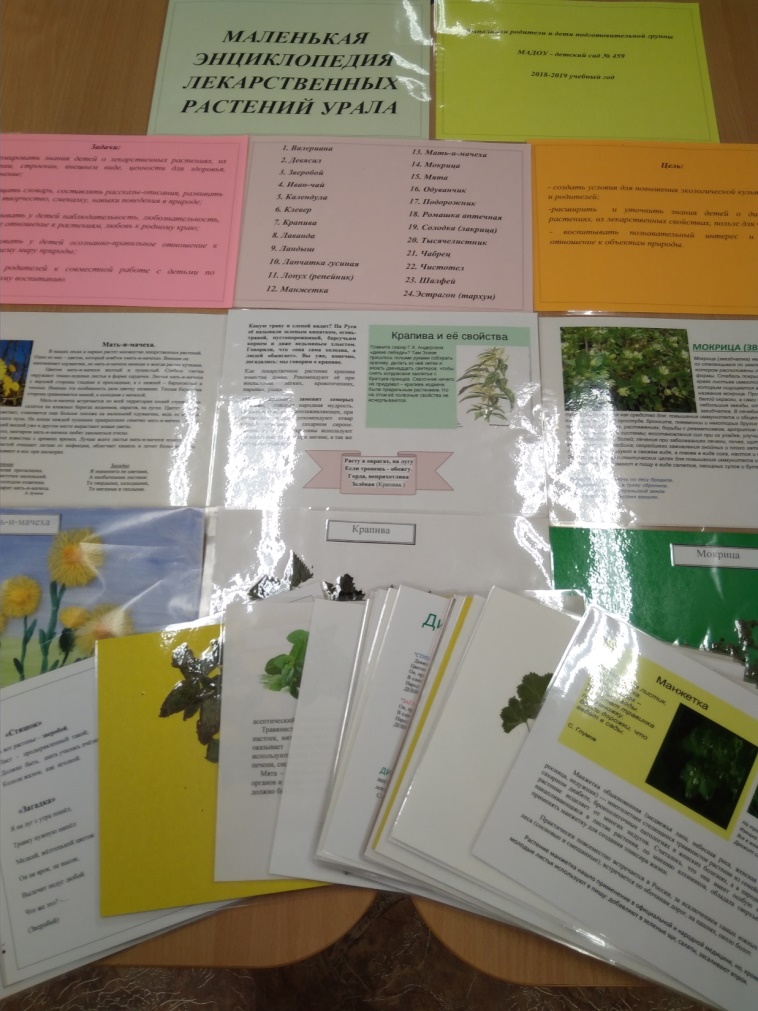 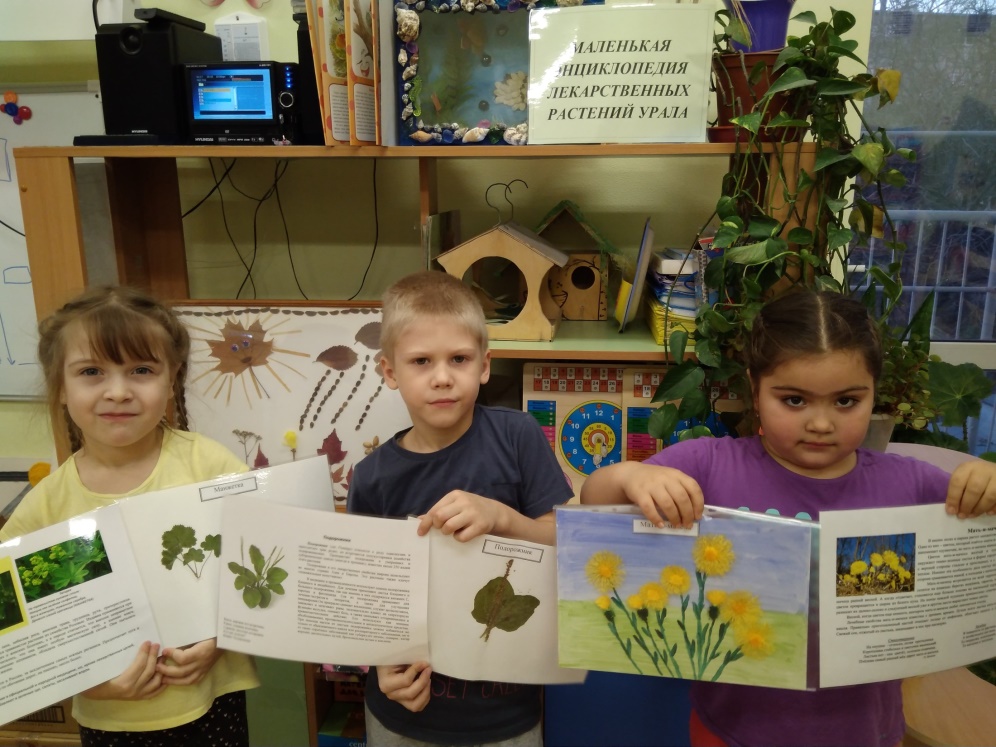 Гербарий
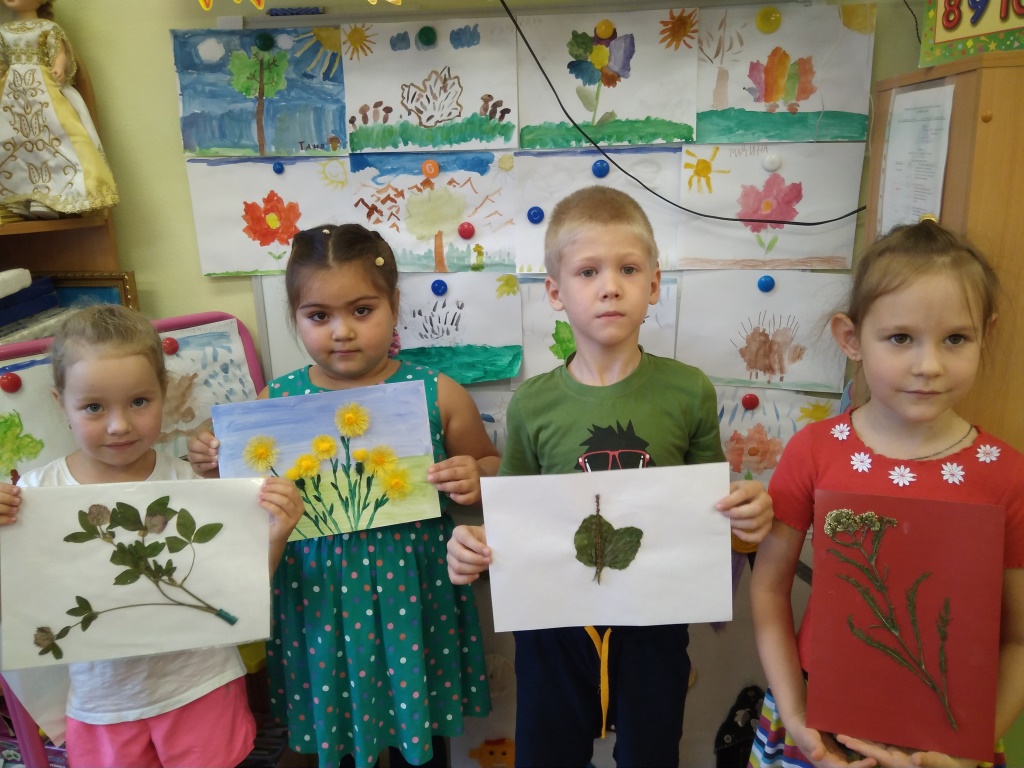 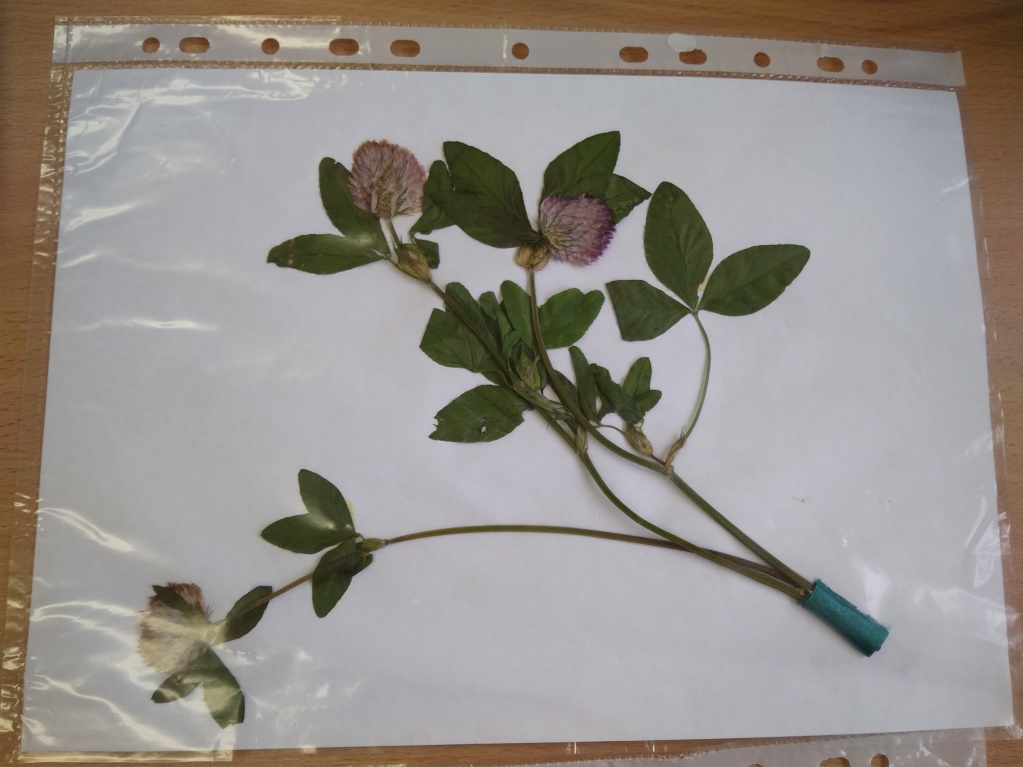 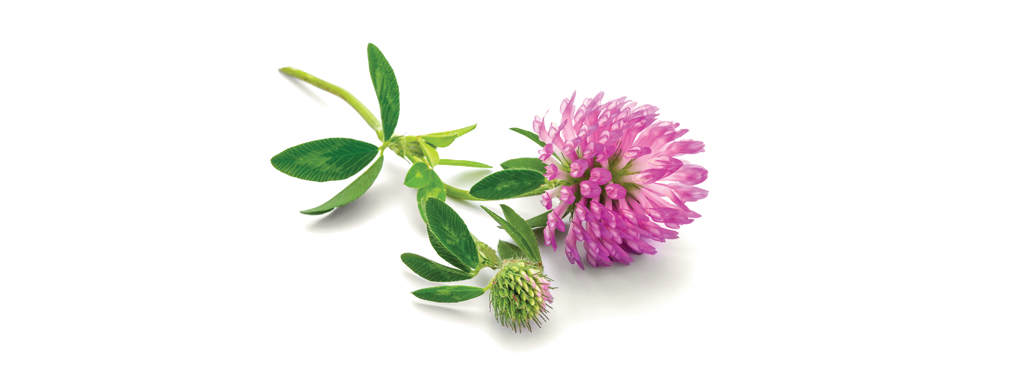 Коллективная аппликация
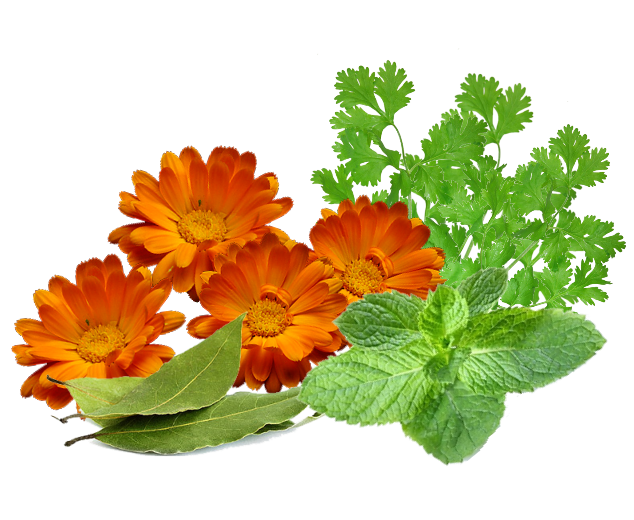 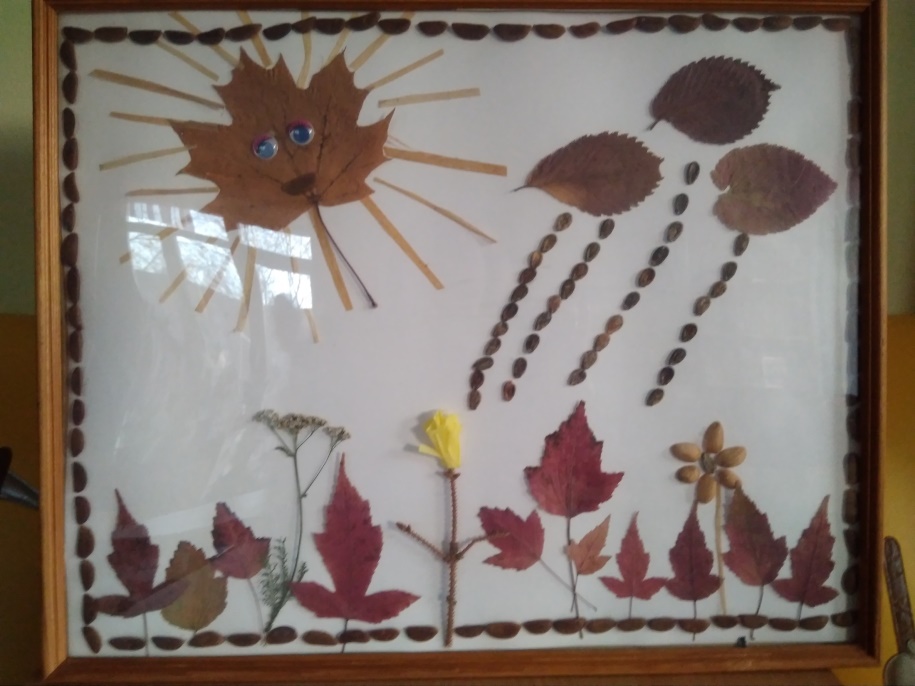 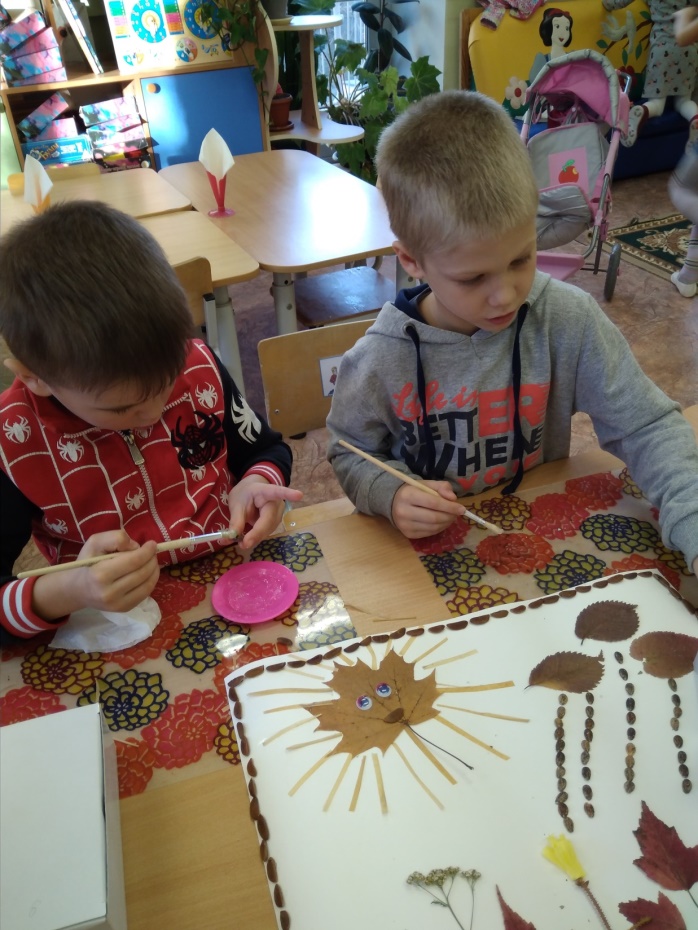 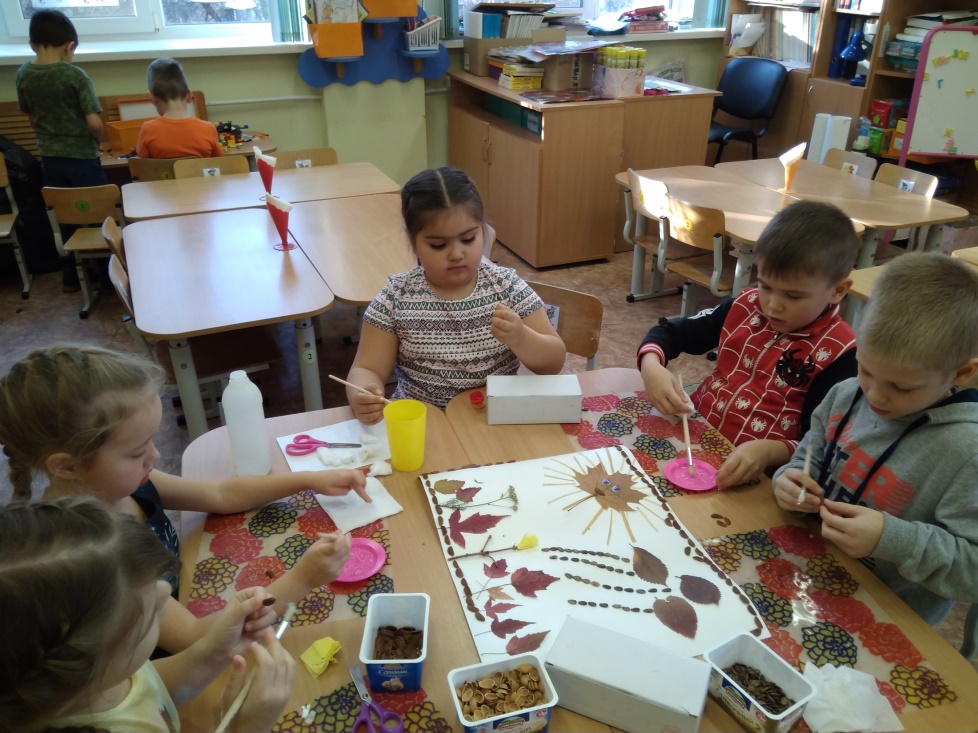 Наши поделки
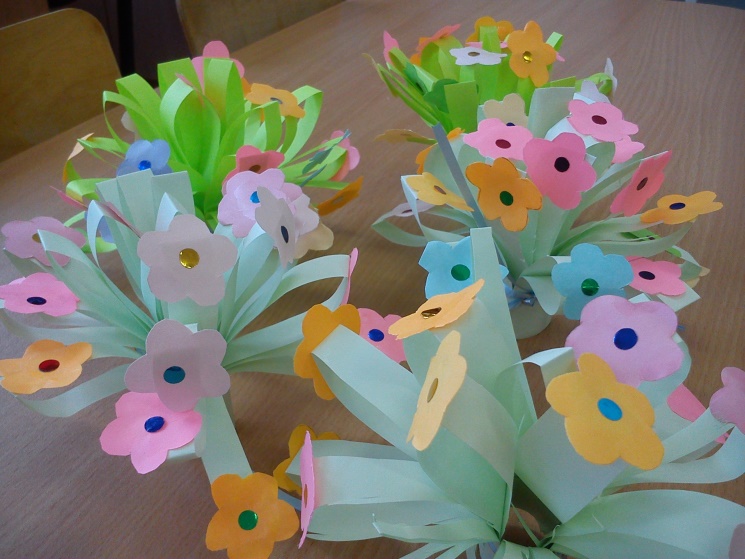 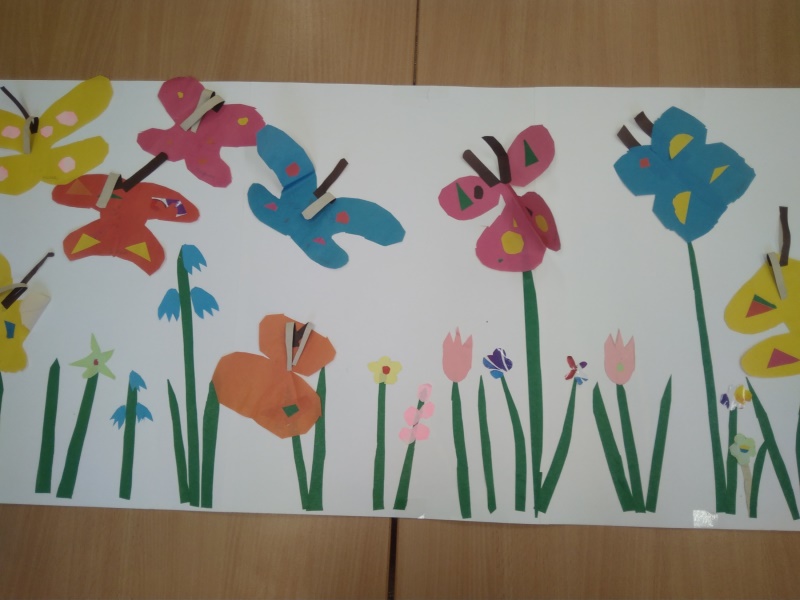 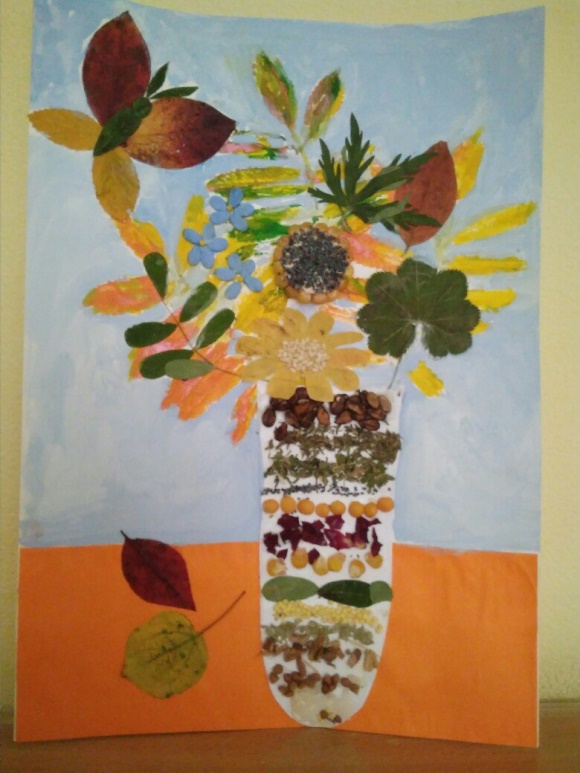 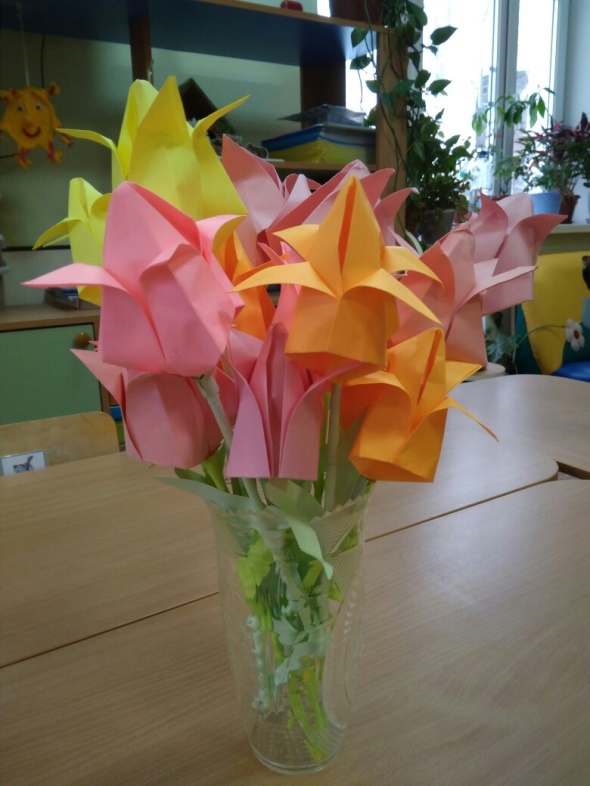 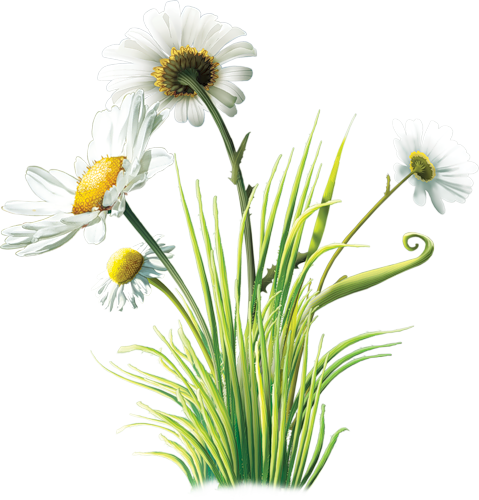 Чтение художественной и научной литературы
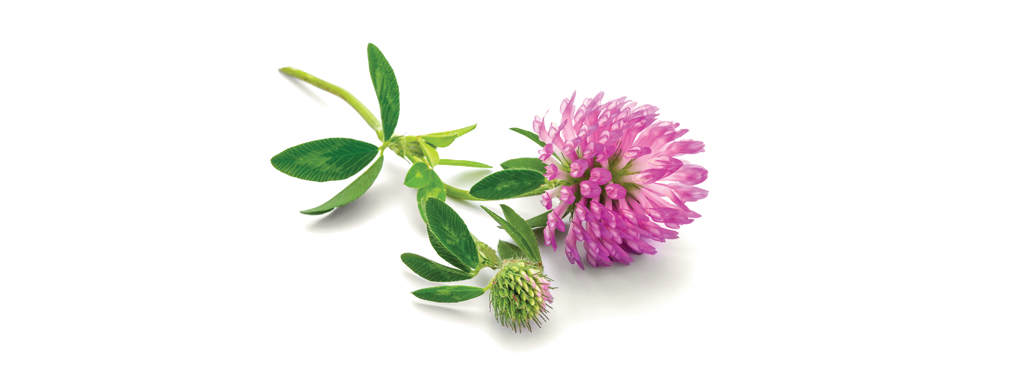 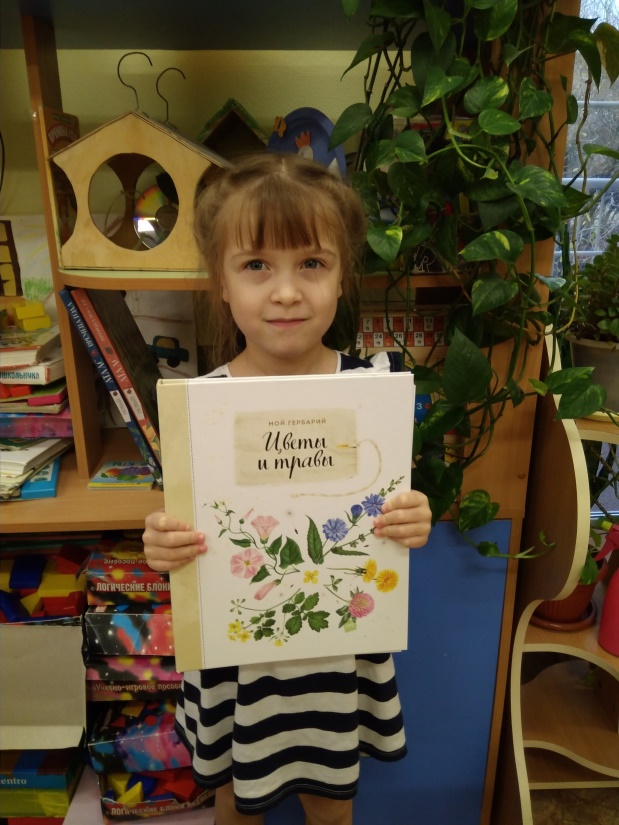 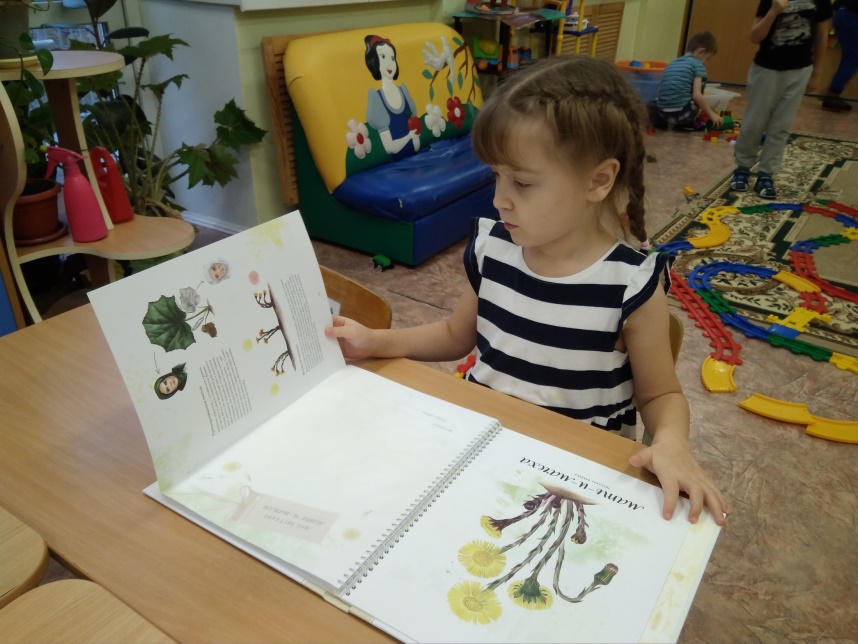 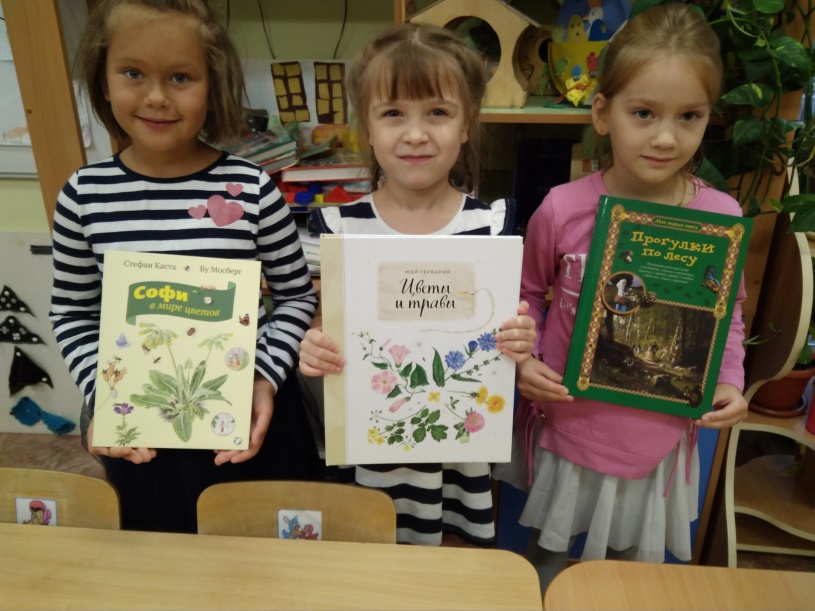 Загадки
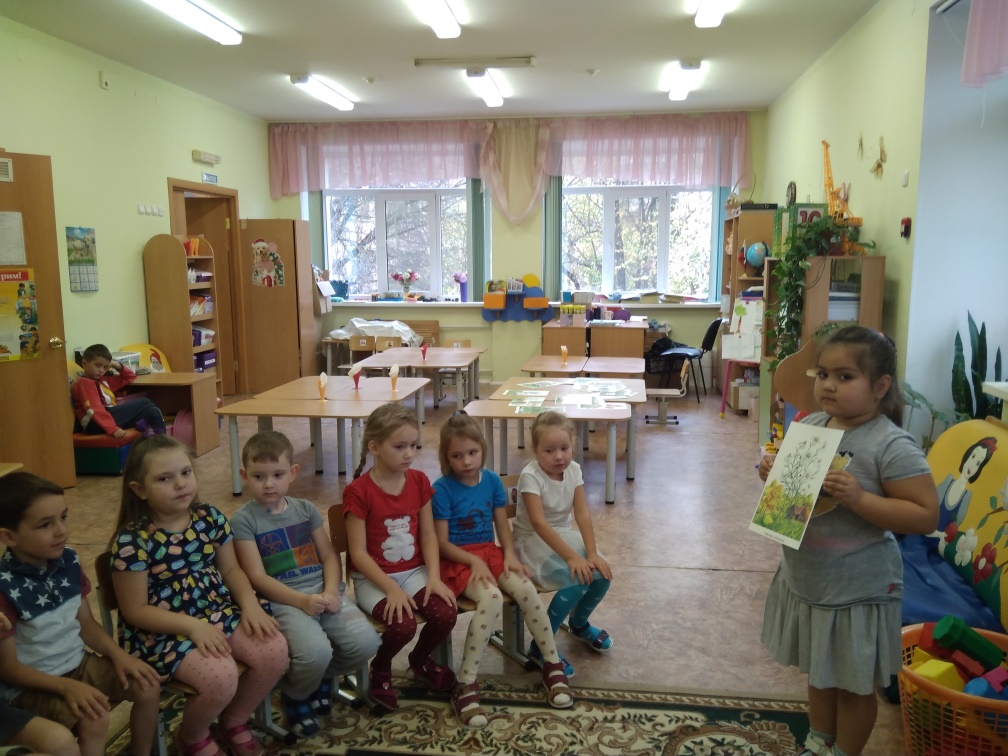 Растет зеленый кустик, дотронешься –укусит! (крапива)

Каждый лист мой любит тропки у обочины дорог, но однажды, людям добрым, раны вылечить помог (подорожник)

Шарик пушистый белеет в поле чистом. А дунул ветерок, остался стебелек (одуванчик)
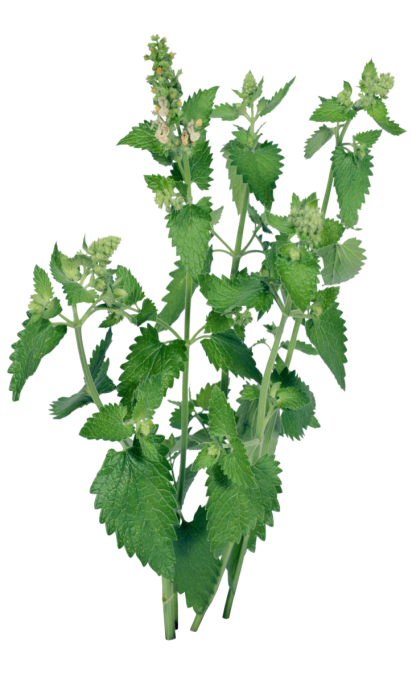 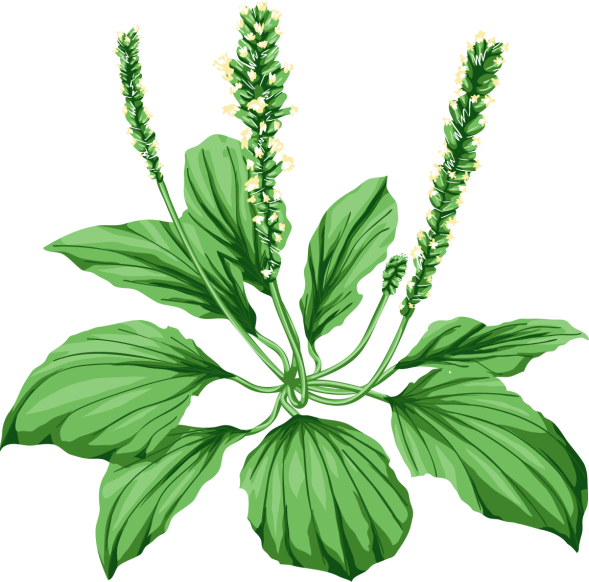 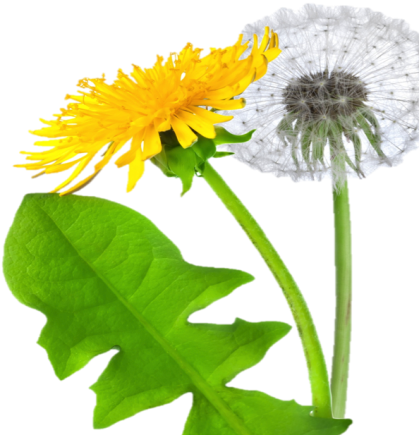 Труд в природе
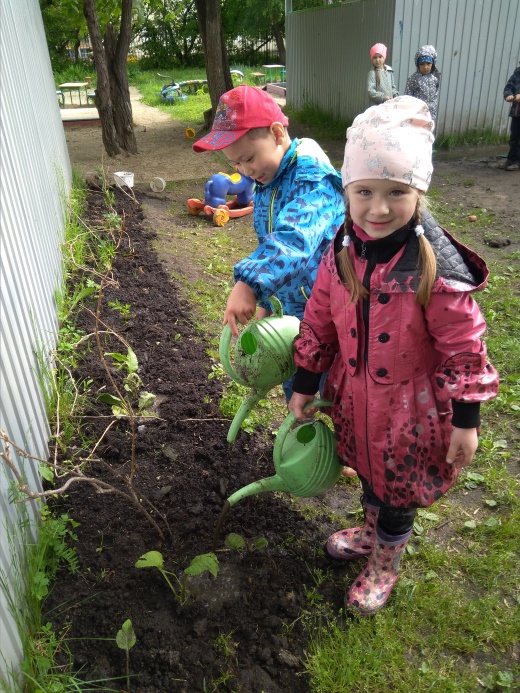 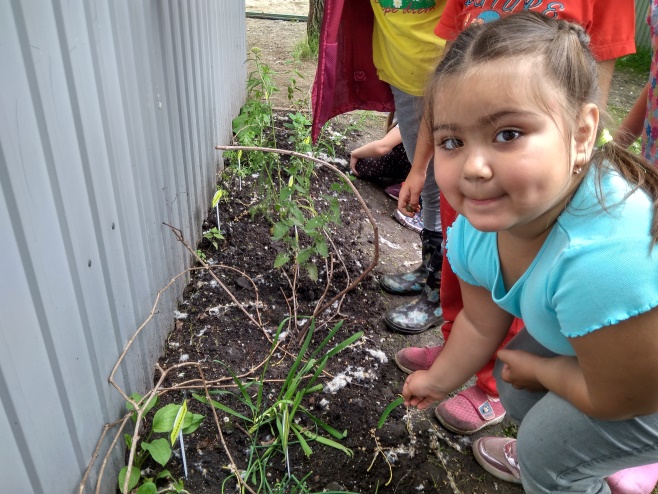 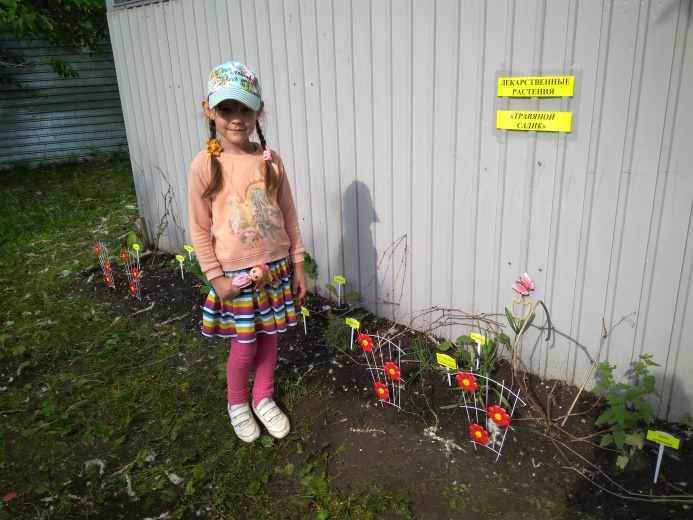 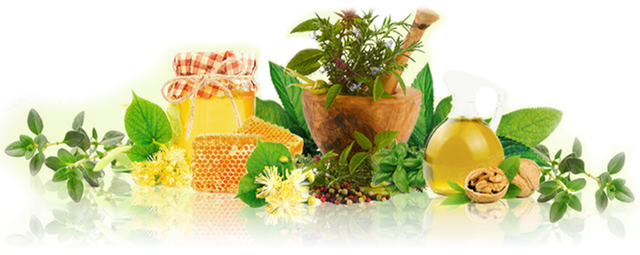 Наш садик лекарственных растений
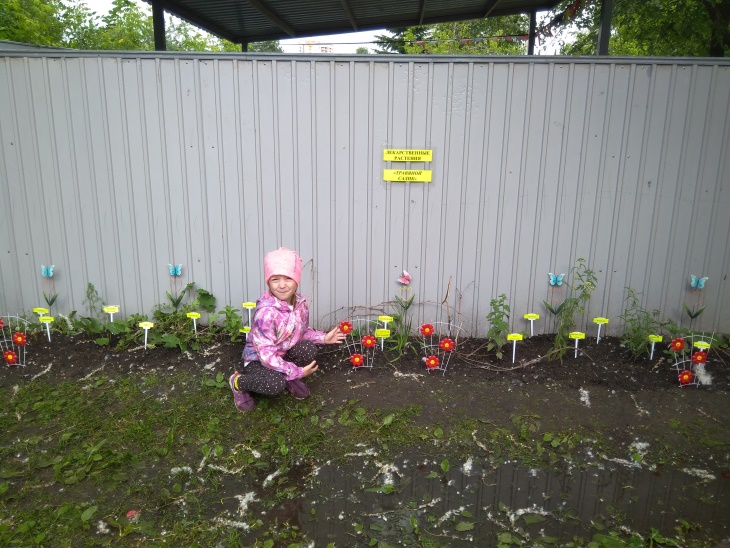 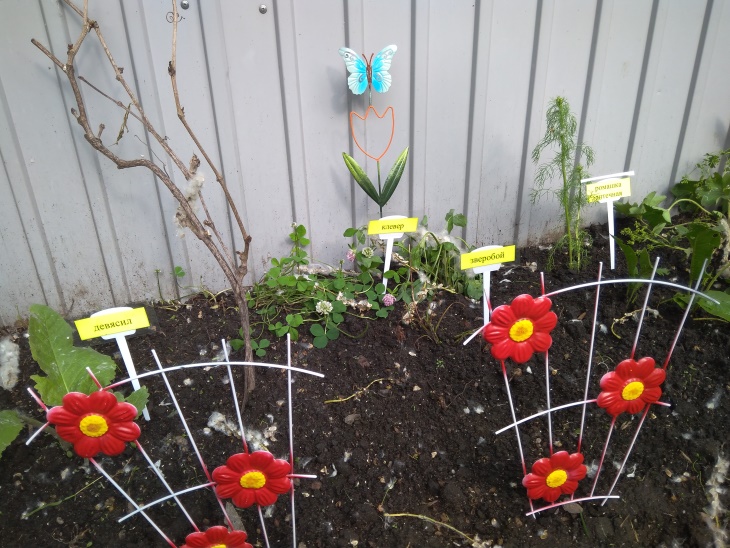 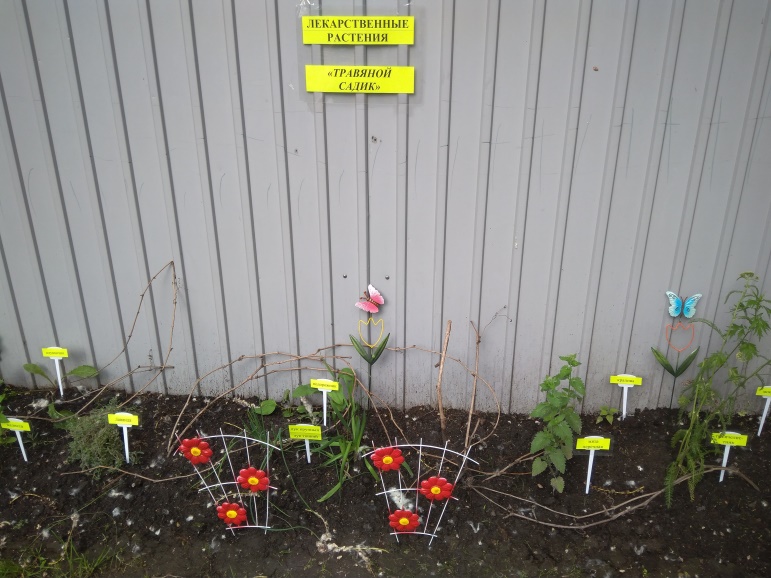 Изобразительная деятельность
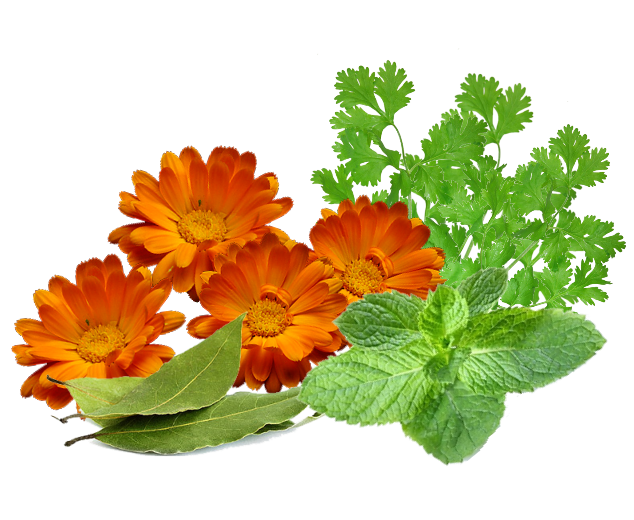 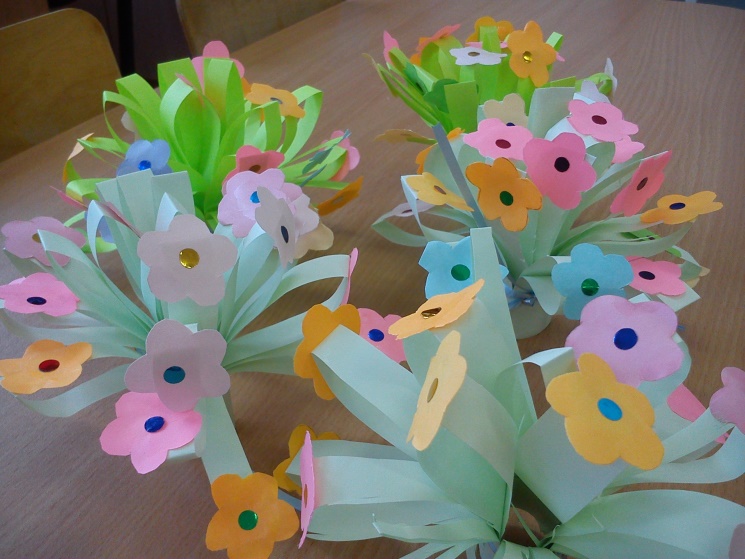 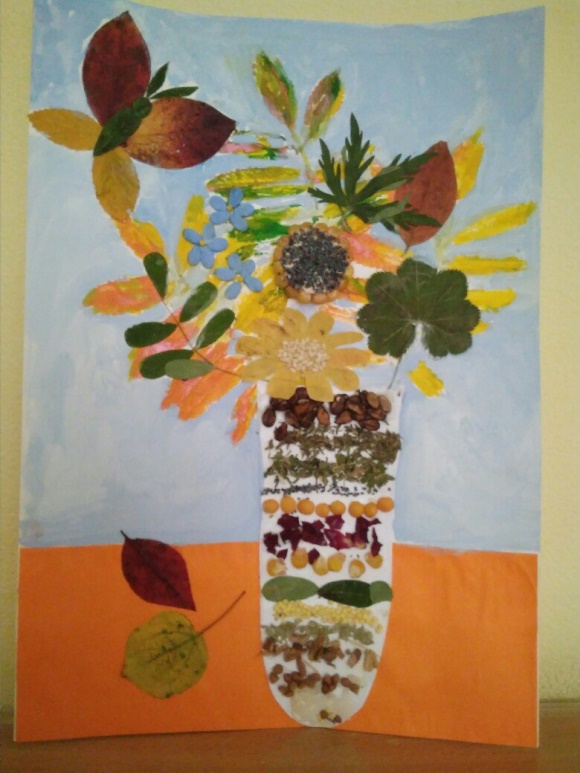 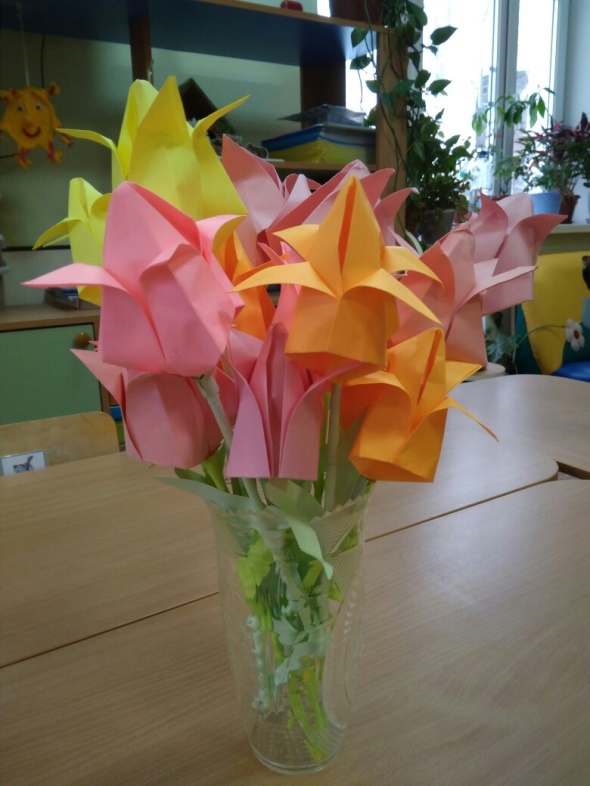 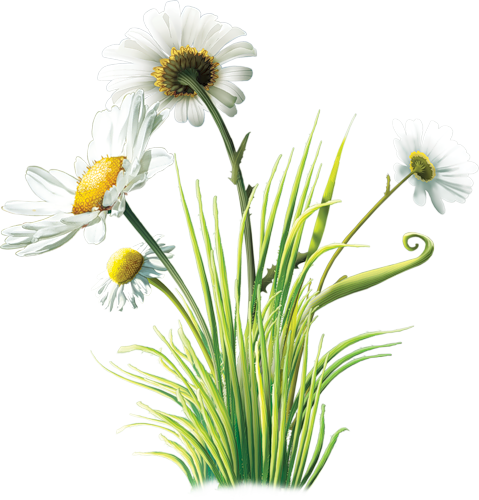 Гербарий
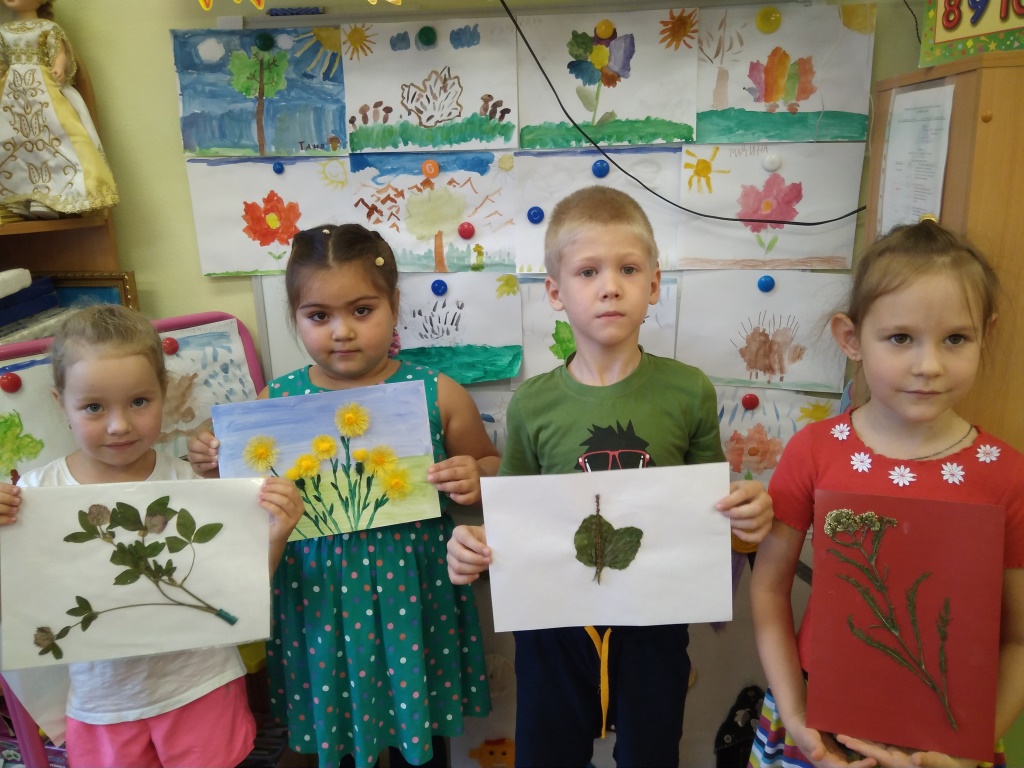 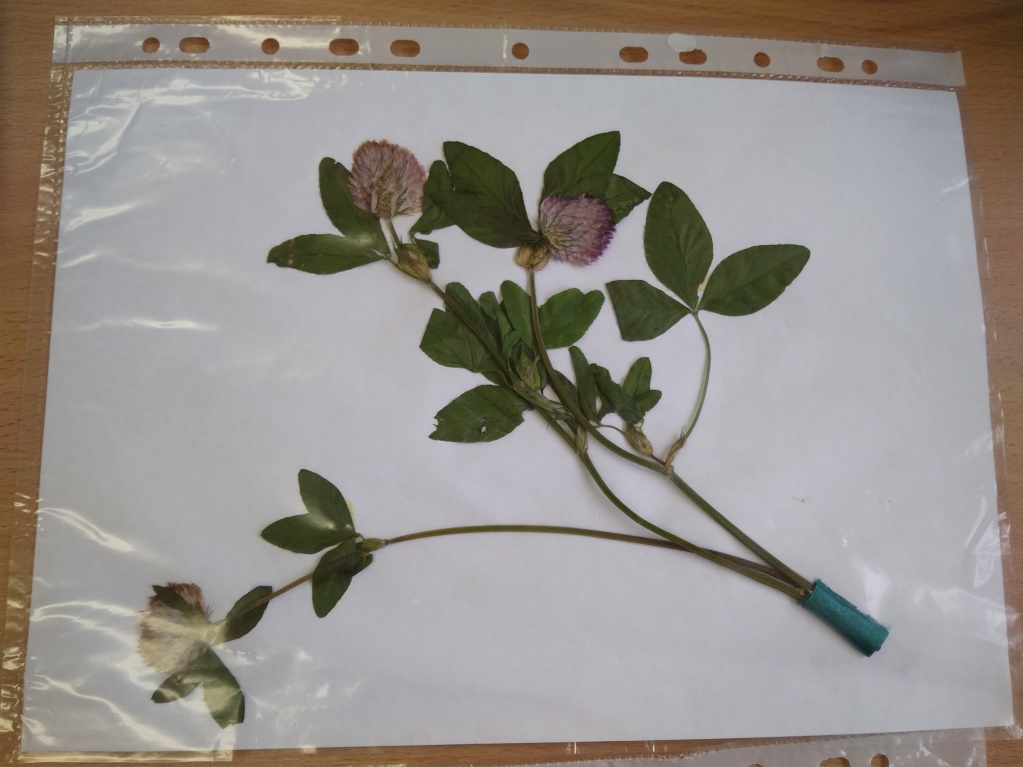 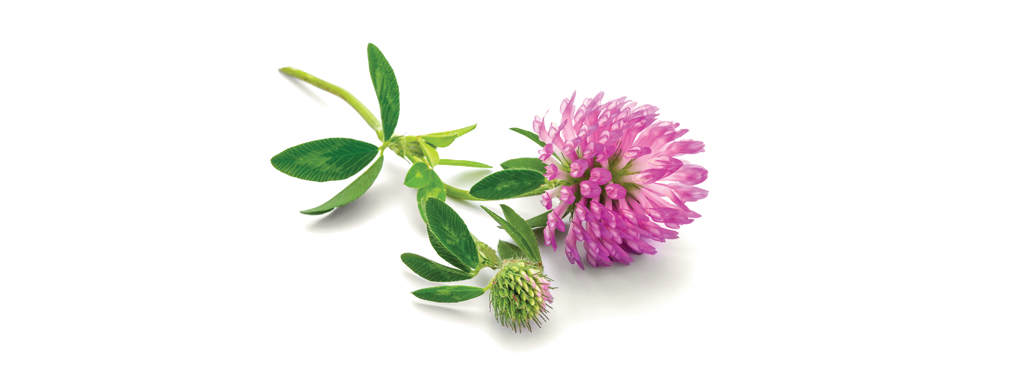 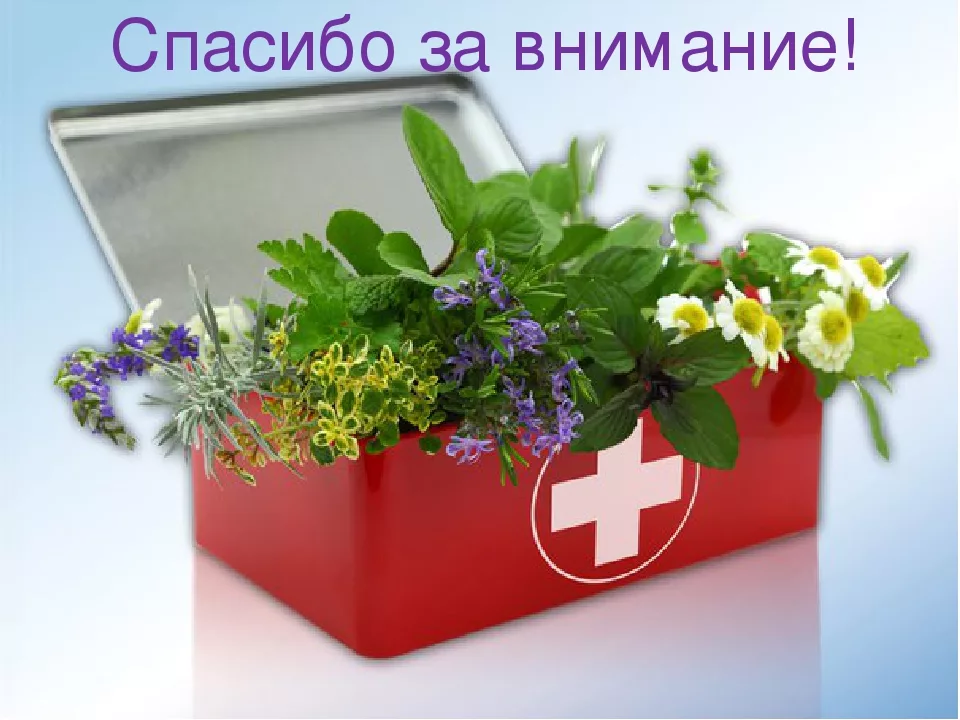 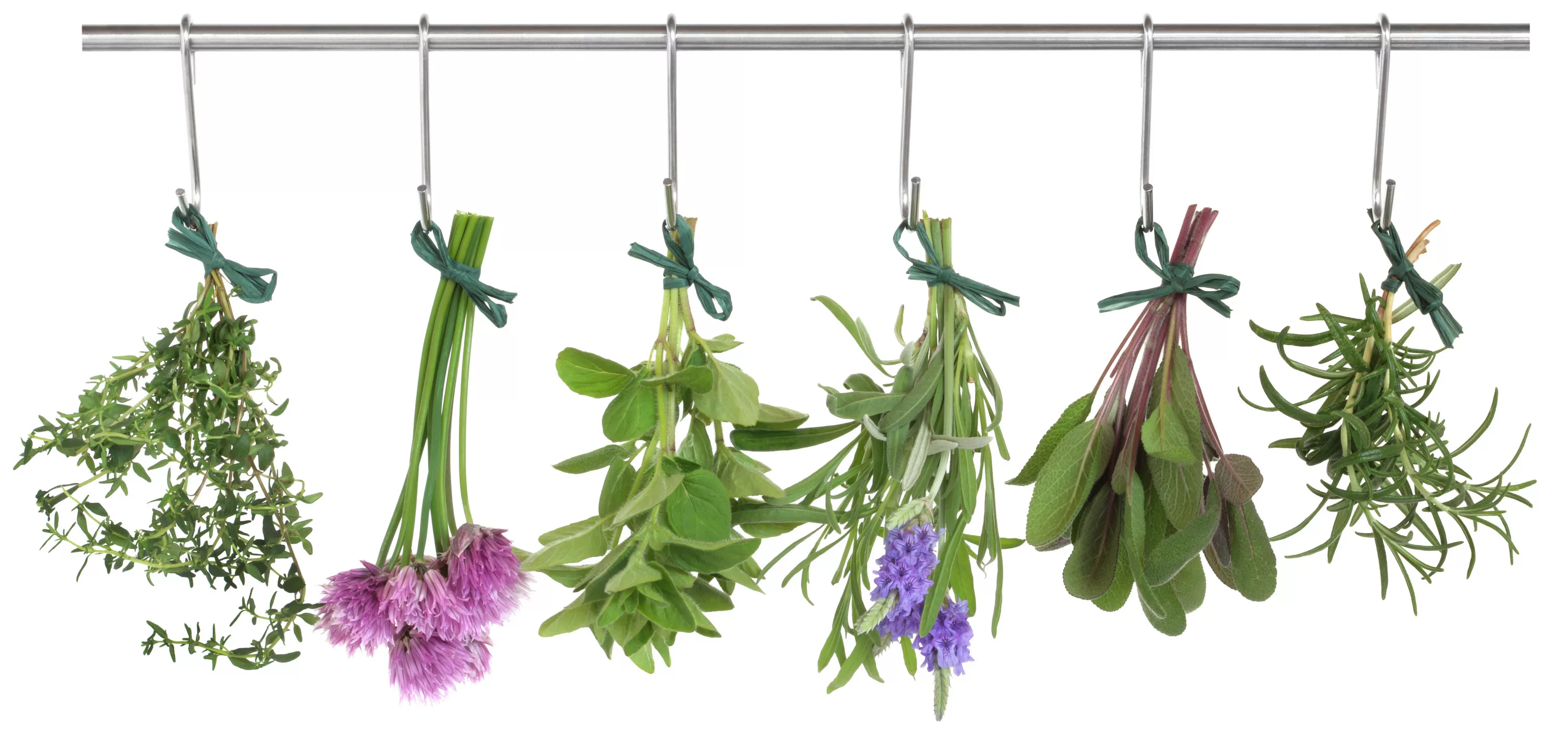